ASTR 535 : Observational Techniques
Uncertainties and Error Propagation
Probability distribution functions and their statistics
Learning objectives
Understand the concept of probability distribution functions and basic quantities used to describe them: mean, variance, standard deviation. 
Understand the difference between population quantities and sample quantities.
Understand the impact of outliers and advantages and disadvantages of using robust estimators
Motivation
In most empirical science, where one is making measurements, it is critical to understand the uncertainty on the measurement
Being able to predict the expected uncertainty is critical to experimental design
In the case of measuring light, there are multiple sources of uncertainty
Statistical uncertainty in counting photons, both from object and sky
Instrumental uncertainties
Note that uncertainty analysis is often called error analysis, and uncertainties are often called errors
Distinction between random and systematic uncertainties: precision and accuracy
Light
For a given incident photon flux, the detected flux in a series of exposures will yield a range of measured photon fluxes
we describe this by a probability distribution function (PDF), which gives the relative frequency of getting different measurements for a given true value (which we are trying to discern)
Probability distribution functions
Population vs sample statistics
Outliers and their effects
ASTR 535 : Observational Techniques
Uncertainties and Error Propagation
Some standard probability distribution functions
Learning objectives
Understand the Poisson distribution and when it applies. 
Know how the variance/standard deviation of the Poisson distribution is related to the mean of the distribution.
Know what a Gaussian (normal) distribution is, including the full functional form of it. 
Understand under what circumstances the Poisson distribution is similar to a normal distribution.
Probability distribution function for counting photons
Poisson distribution
Poisson distribution
Applies for discrete quantities
Can’t count less than zero!
Distribution is not symmetric, esp. for low means
At high means, approaches a Gaussian (normal) distribution
Poisson distribution is applicable to any counting experiment, and is sometimes called counting statistics
Gaussian (normal) distribution
Gaussian distribution is important for several reasons
Poisson approaches Gaussian for large mean
Gaussian describes some other noise sources in observing, in particular, the instrumental noise known as readout noise
Many quantities in nature appear to be distributed according to a normal distribution, perhaps due to the central limit theorem
But certainly, not all PDFs are Gaussian!
Gaussian (normal) distribution
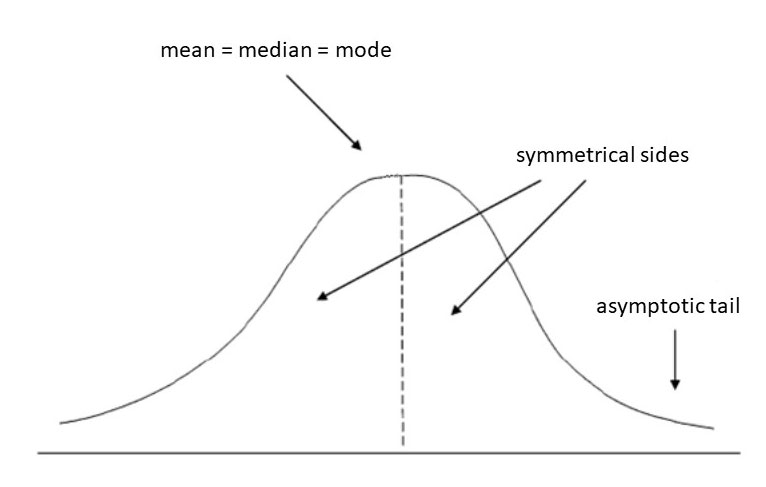 ASTR 535 : Observational Techniques
Uncertainties and Error Propagation
Using uncertainties and confidence limits
Learning objectives
Understand different circumstances under which you need to understand uncertainties and their importance
Know how uncertainties are represented and how confidence intervals are used
Understand how to assess whether a data series is consistent with a hypothesis and the stated uncertainties
Importance of uncertainties: applications
Exposure time calculation : how much time is needed to bring uncertainties to required level
Is observed scatter consistent with expectation?
If not, need to revise expectation or investigate uncertainties
Distinguish scientific hypotheses
Uncertainties
Distribution of uncertainties is given by the probability distribution function of experimental outcomes
Often simply characterized by the standard deviation the error bar
Interpretation of the error bar does depend on the nature of the PDF, but often is interpreted under the assumption of normally distributed uncertainties
Confidence levels
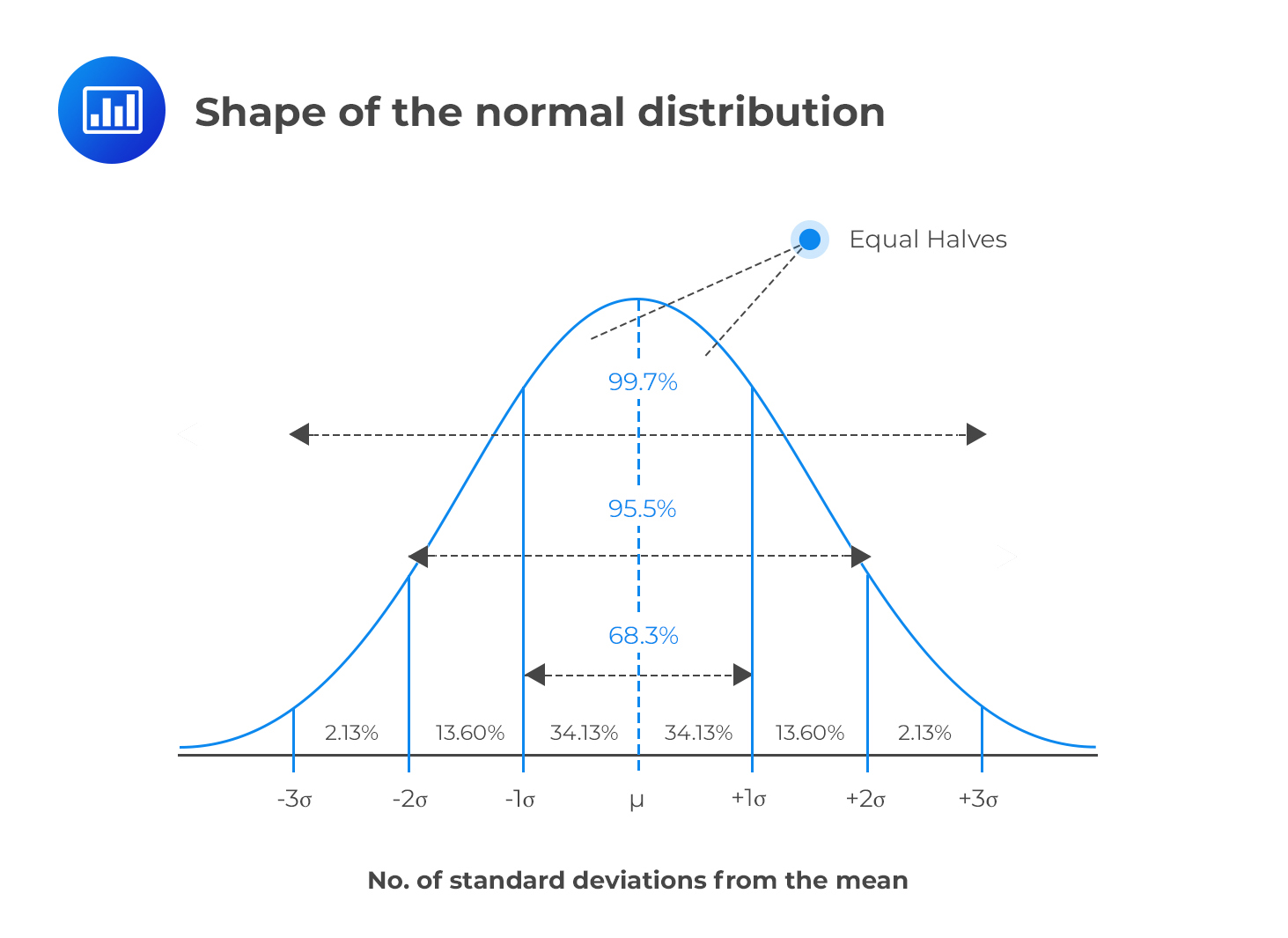 Say you observe some value well off of the mean value
Calculate the probability of getting a value as far or farther from the mean as a particular measured value
Integrate under the Gaussian: the error function (erf)
1𝜎, 2𝜎, 3𝜎 results, etc.
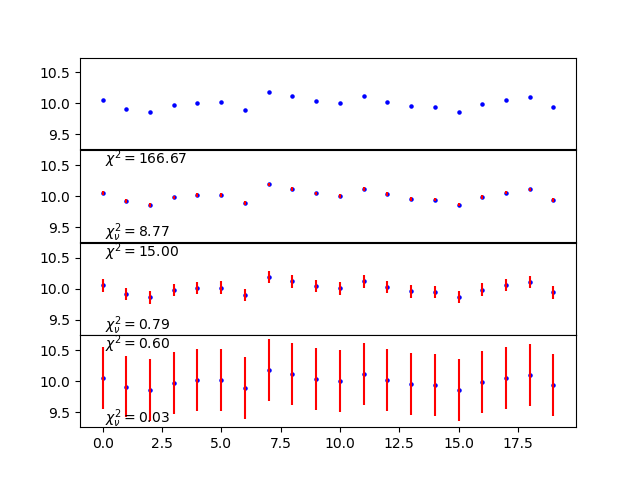 ASTR 535 : Observational Techniques
Uncertainties and Error Propagation
Noise equation
Learning objectives
Understand the concept of S/N and fractional error. 
Know how S/N depends on the signal for the Poisson-limited case.
Understand how Poisson uncertainties in the background contributes to the S/N of an object, and how the background contribution depends on both the brightness of the background but also on the image quality because the amount of background included in the measurement
Understand readout noise and how it represented by a normal distribution with zero mean. Know under what circumstances readout noise is an important contributor to the total noise.
Signal-to-noise
Noise source: signal
Noise source: background
Noise source: background
Noise source: background
Noise source: signal and background limited
Noise source: readout noise
What regime are different types of observations?
Imaging
Bright objects (much brighter than sky) : signal-limited
Fainter objects : background-limited
In optical, typical sky surface brightness ranges from 18-22 mag/square arcsec
In near-IR, typical sky surface brightness ranges from 12-15 mag/square arcsec
Image quality also matter
Spectroscopy
Both object and background light is dispersed (in most applications)
Readout noise can become important, especially for short exposures
ASTR 535 : Observational Techniques
Uncertainties and Error Propagation
Error propagation
Learning objectives
Know the uncertainty (error) propagation formula and be able to apply it in a general case
Motivation
say we want to make some calculations (e.g., calibration, unit conversion, averaging, conversion to magnitudes, calculation of colors, etc.) using these observations: we need to be able to estimate the uncertainties in the calculated quantities that depend on our measured quantities.
Specific example: when we added in readout noise in the noise equation, why did we add the uncertainty in quadrature?
Propagation of uncertainties
Propagation of uncertainties
Covariance
Uncorrelated uncertainties
Example: readout noise
Distribution of resultant uncertainties
We have characterized the uncertainty PDF with the standard deviation, but a given standard deviation could arise with different PDFs
In general, the shape of the PDF of the derived quantity is not necessarily the shape of the PDF of any of the input quantities
If two normally distributed variables are combined by addition – i.e. the uncertainties add in quadrature – then the resulting PDF is also normally distributed
ASTR 535 : Observational Techniques
Uncertainties and Error Propagation
Summing and averaging measurements
Learning objectives
Understand under what circumstances you can split exposures without a noise penalty, and under what circumstances you cannot. Understand some of the reasons why you might want to split an exposure into shorter pieces 
Understand how to properly average measurements and estimate the uncertainty on the sample mean
Understand how the distinction between sample variance and true variance can lead to biases when calculating a weighted mean, and how to overcome this.
Summing exposures
Summing / splitting exposures
Splitting exposures
For long exposures, there are benefits to splitting exposures, but make sure that individual exposure have sufficient signal to dominate readout noise
Tracking
Monitoring of conditions
Cosmic ray rejection
Increasing dynamic range by avoiding saturation
There are also some potential disadvantages
Increased readout time
Increased data volume
Averaging measurements
In some circumstances, we might be in the position of wanting to average measurements, e.g., from a set of measurements taken with different exposure times, on different nights, or from different telescopes
Averaging measurements : equal uncertainties
Averaging with unequal uncertainties
Weighted mean: a subtlety
For the weighted mean, the weights, 1/𝜎i2 use the population variances
But we generally only have the sample variances, which are estimates of the population variances!
This can lead to biases if the estimates are not determined self consistently
Example:
 three measurements give photon counts of 40, 50, and 60 photons 
Considered independently, one might adopt variances of 40, 50, and 60 photons, respectively
Using a weighted mean would then give a biased result, since the 40 measurement will be weighted more
For three identical measurements of the same thing, you might recognize the fallacy, but there are certainly cases in which you would want to use a weighted mean
Remedy: weight the measurements self-consistently!
ASTR 535 : Observational Techniques
Uncertainties and Error Propagation
Random vs systematic uncertainties
Learning objectives
Understand the distinction between random and systematic errors
Understand how comparing observed scatter with expected scatter may be critical to discovering systematic errors
Random and systematic errors
Random uncertainties describe scatter around the true value
Systematic uncertainties describe the possibility that observed values are offset from the true value
Sometimes described as precision (random scatter) and accuracy (offset from true value)
Systematic uncertainties are often the most problematic as they often arise from unknown things
If a source of systematics is known, one can attempt to mitigate it and/or to estimate its amplitude
Example: flat fielding
Typically, imaging systems don’t have a uniform response across the field of view
Non-uniformities can arise from vignetting in the system, non-uniform filter response, non-uniform detector response, etc.
If this was ignored, it would lead to systematics as a function of position: objects in areas with lower sensitivity would be measured fainter
Of course, it is not ignored: one uses a “flat field”, an observation of a (supposedly) uniformly illuminated field to calibrate out the non-uniform response
But what is a “uniformly illuminate field” and how uniform is it?
Any deviations from “uniformity” lead to systematic errors
How can you test for this?
One possibility: take images of the same object at multiple locations
Example: HST/WFPC2 CTE
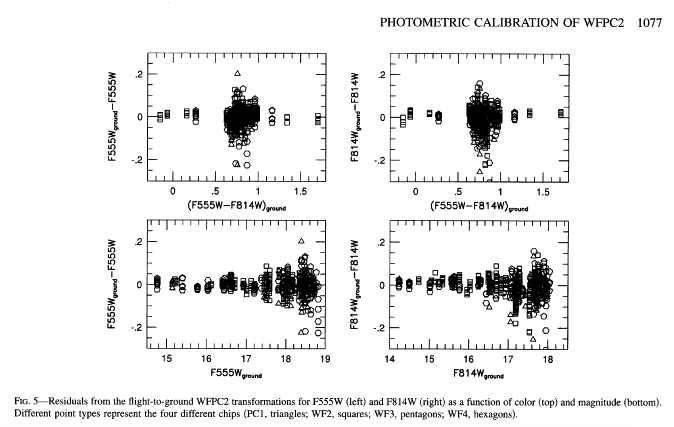 For the HST/WFPC2, calibration was done by observing stars that had calibrated magnitudes from ground-base observations
In the resulting analysis, the scatter for brighter stars was larger than expected given the noise model (signal + background + readout noise)
Looking at scatter:
Not correlated with color (transformation term)
Correlated with row position on detector!
Discovery of an (unfortunate) unforeseen effect: charge transfer losses!
Discovered by comparing observed scatter to expected scatter!
Finding unknown systematics
Check to see if observed scatter is consistent with known sources of uncertainty. 
If not, there’s something you need to understand!
Look for correlations of deviations with other quantities
Don’t overestimate random uncertainties!
ASTR 535 : Observational Techniques
Uncertainties and Error Propagation
Digital photometry
Learning objectives
Understand the basic principles of doing aperture photometry on images
Understand the S/N tradeoffs with aperture size depending on source and background brightness
Understand the basic principles of doing crowded field photometry
Digital aperture photometry
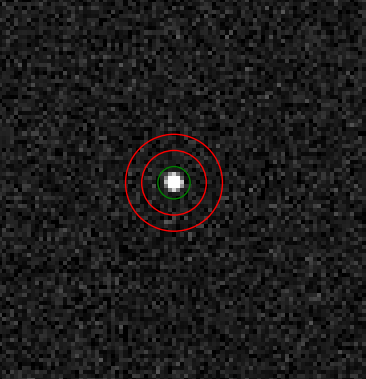 Photometry
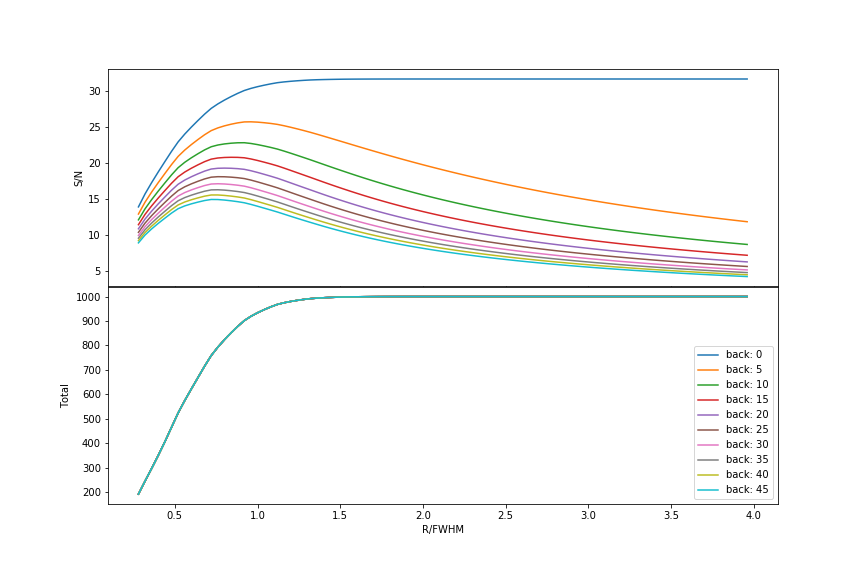 Choice of aperture radius
Larger gets more light
Larger includes more background
Tradeoff depends on source and background brightness
Differential photometry
If comparing to other object(s) in field, need aperture radius to provide consistent fraction of light across frame
Crowded field photometry
If there are many objects, such that they are “overlapping”, then digital aperture photometry clearly won’t work!

Here, things become more complicated
Find stars
Determine shape of a star (PSF) from some isolated star(s)
Simultaneously fit groups of stars, solving for brightnesses and also centers (since your initial estimates may have been biased by neighbors
Include pixel uncertainties when doing the fit
Adopt derived parameter uncertainties 
Implementations: DAOPHOT, DoPHOT, DolPhot, implementations in astropy-affiliate photutils